49       てんけん – いのり
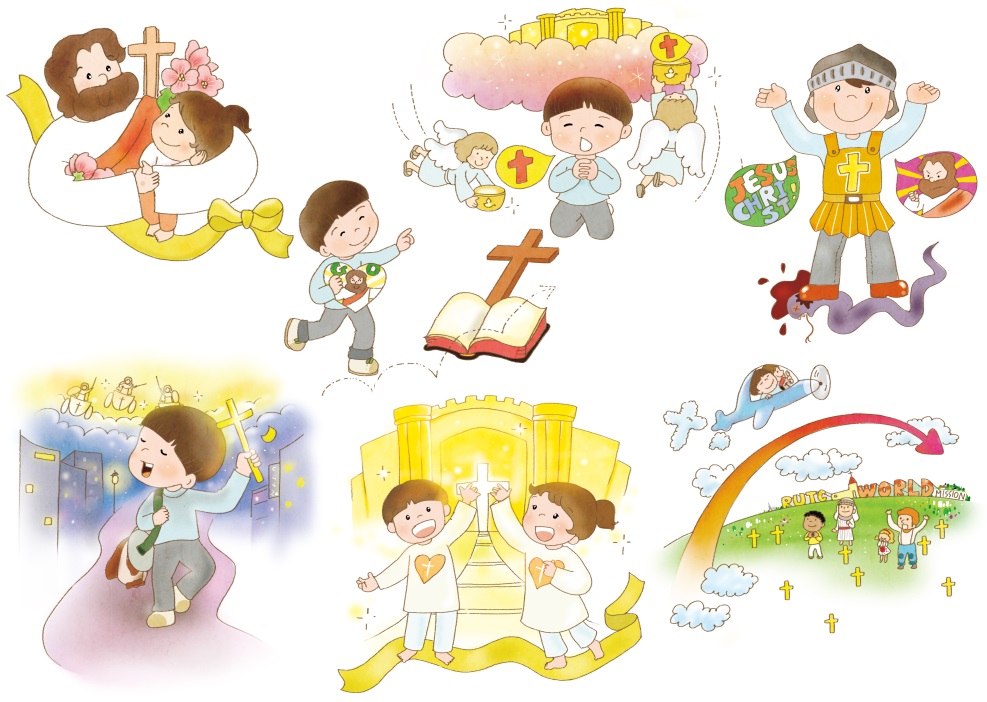 しと 1:3-8
237じだいのしゅやく
しゅやく
じだい
237
1. さんみいったいの　かみさまを　　あじわいながら　いのりを　　てんけんしよう
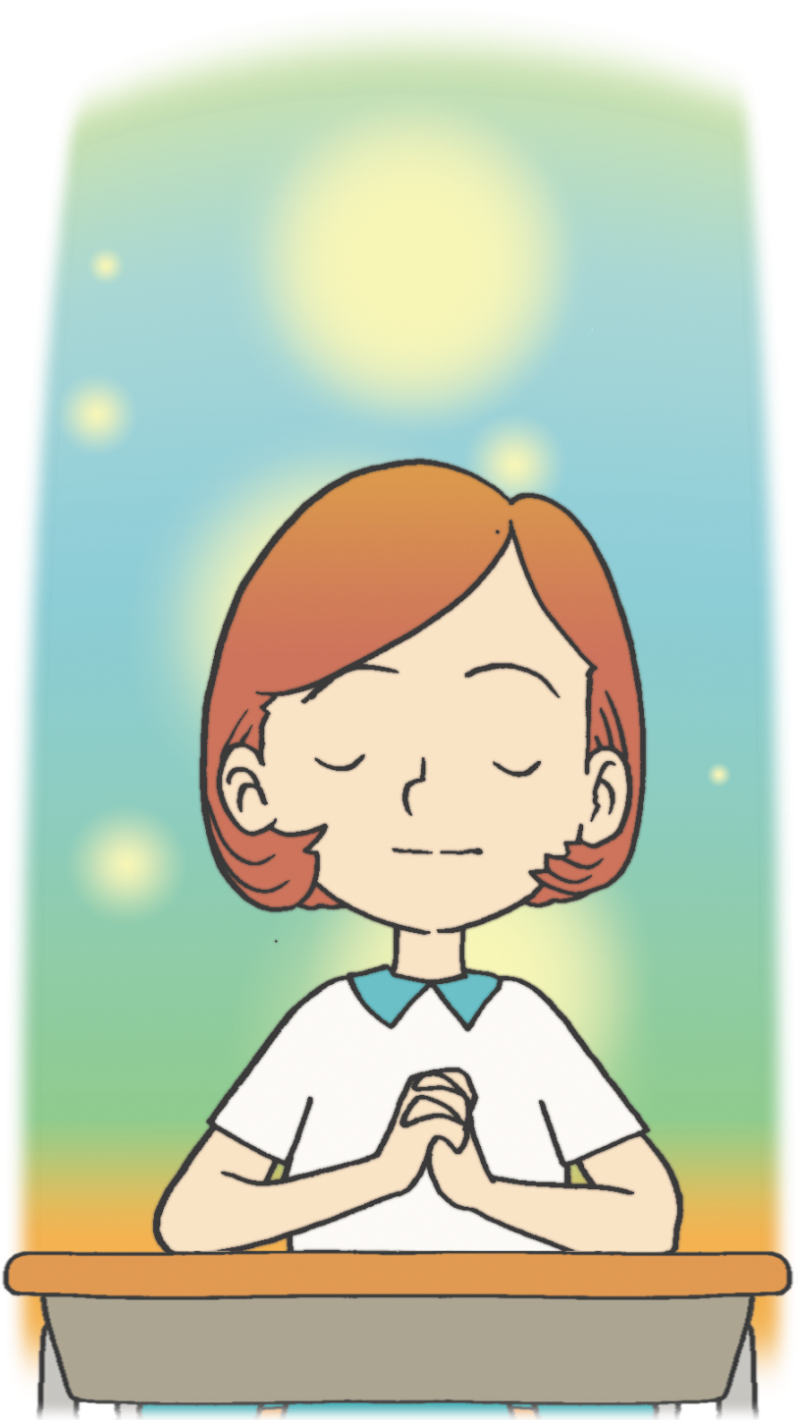 みことば
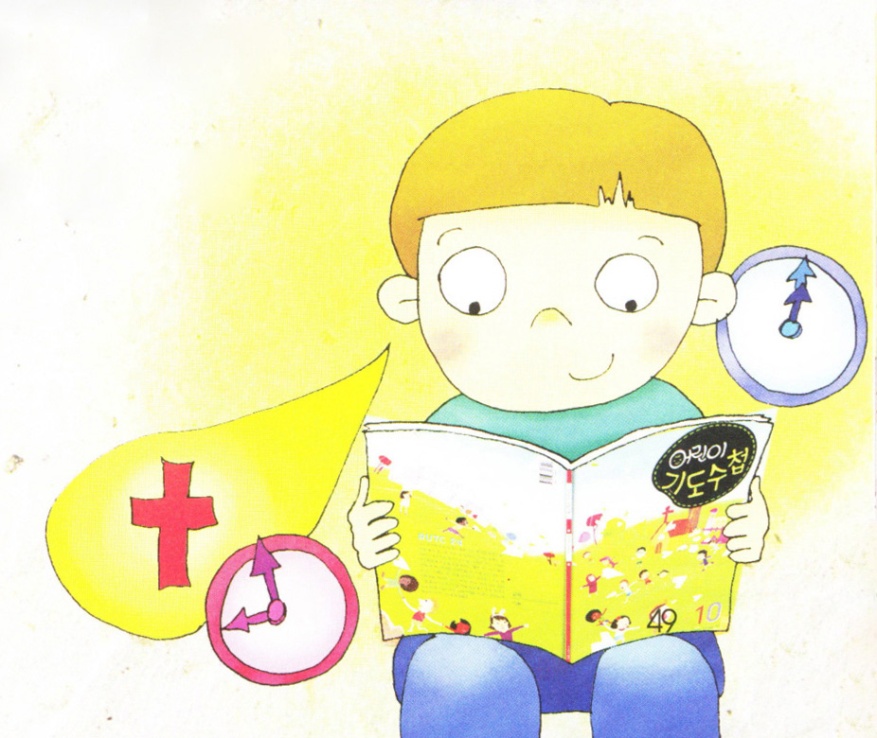 [Speaker Notes: 이미지출처 : https://news.v.daum.net/v/20190726214318605
이미지 출처 : http://www.ktin.net/h/contentxxx.html?code=newsbd&idx=487655&hmidx=1]
すくい
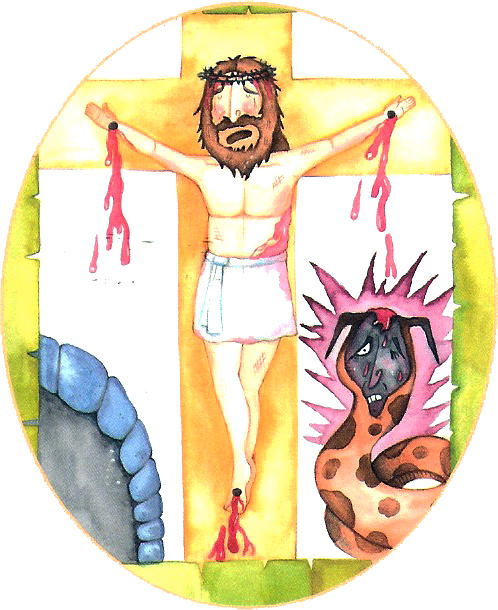 [Speaker Notes: 이미지출처 : https://news.v.daum.net/v/20190726214318605
이미지 출처 : http://www.ktin.net/h/contentxxx.html?code=newsbd&idx=487655&hmidx=1]
ちから
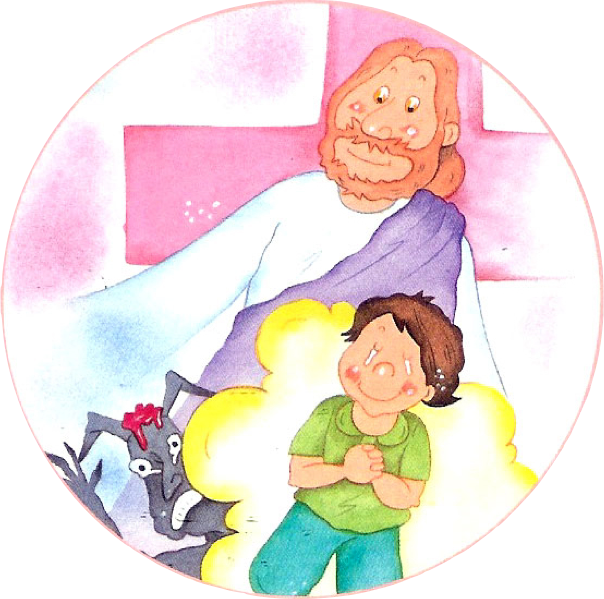 [Speaker Notes: 이미지출처 : https://news.v.daum.net/v/20190726214318605
이미지 출처 : http://www.ktin.net/h/contentxxx.html?code=newsbd&idx=487655&hmidx=1]
2. てんごくの　はいけいを　　　あじわいながら　いのりを　　　てんけんしよう
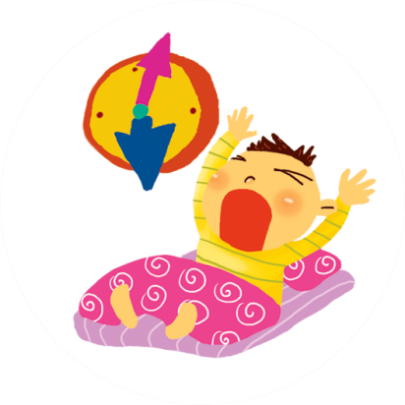 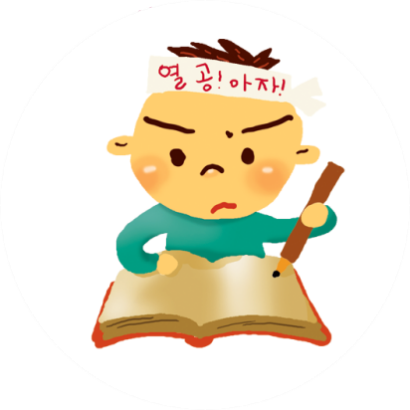 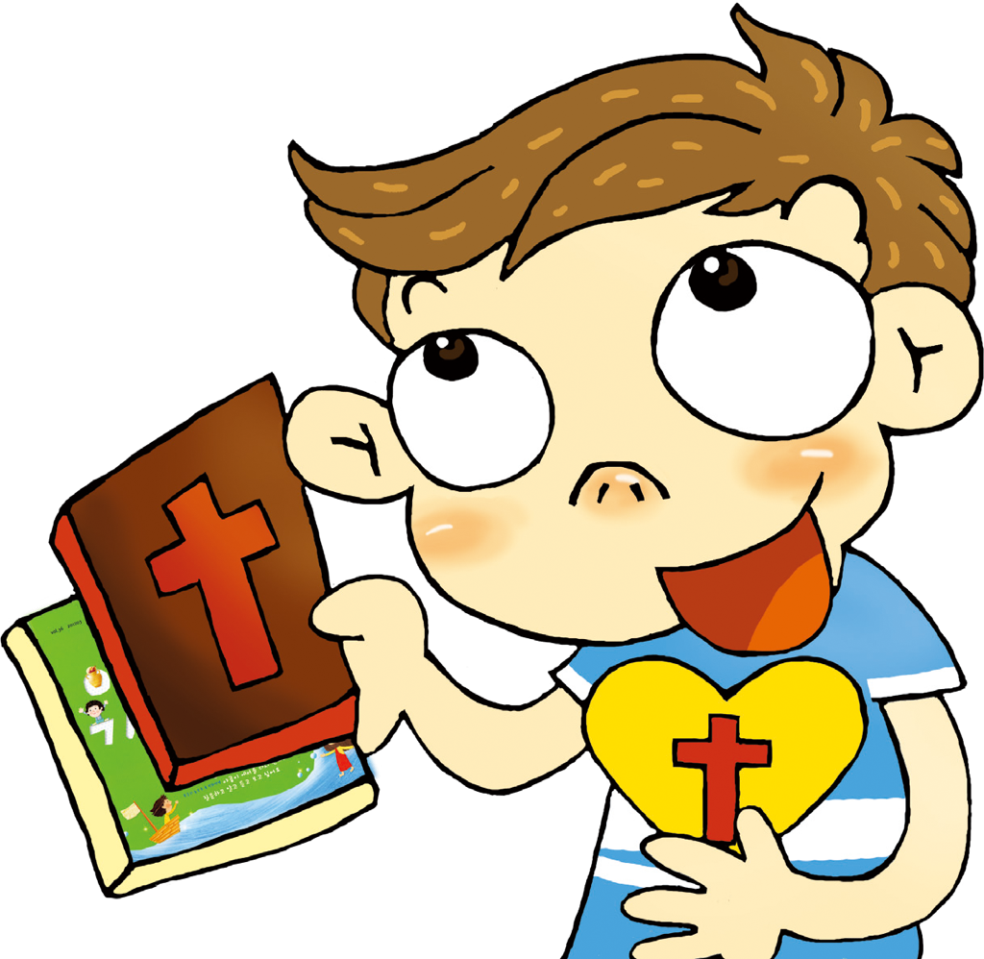 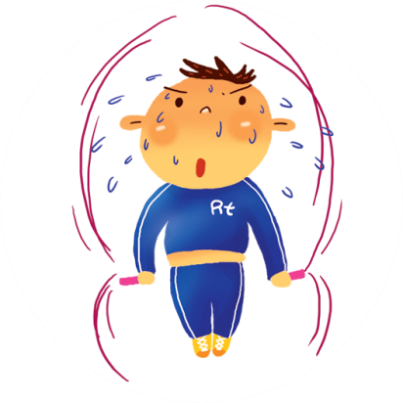 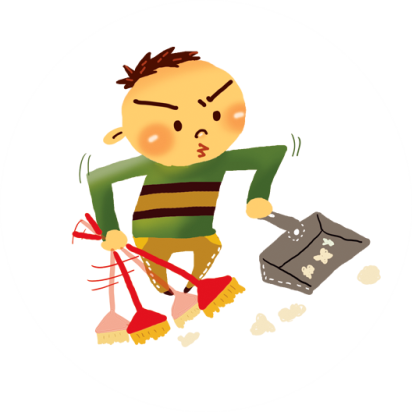 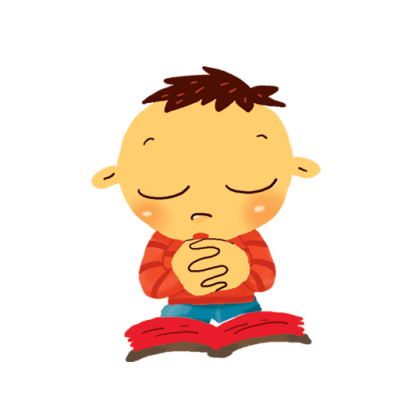 3. じごくの　はいけいを　　しっているのか　てんけんしよう
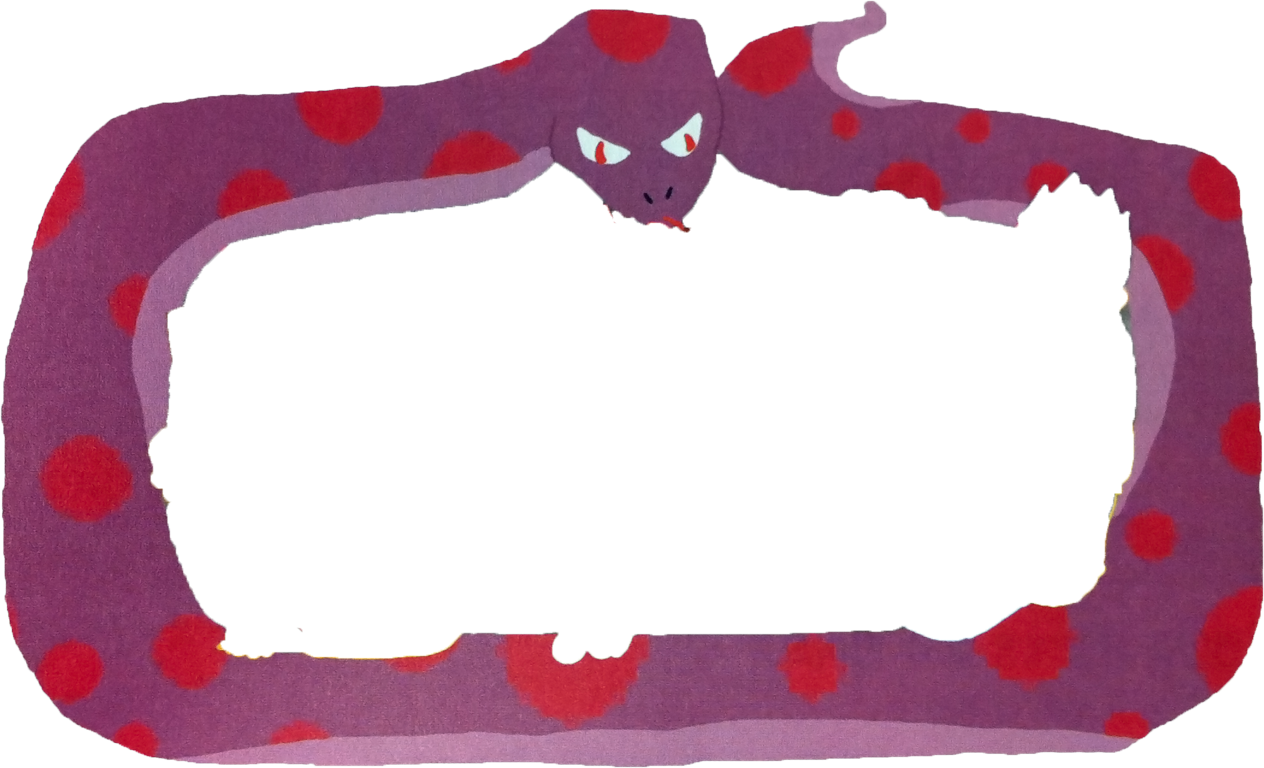 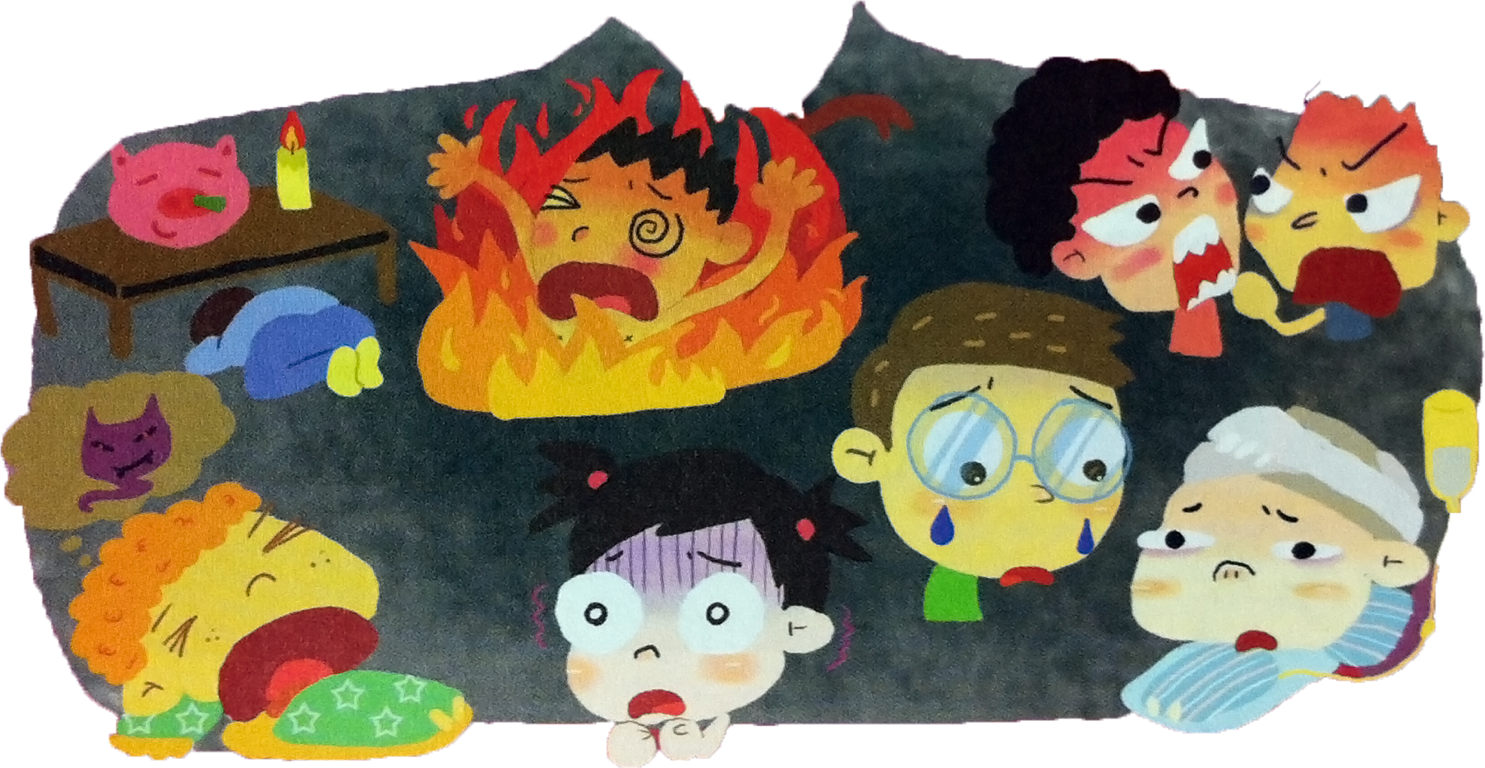 4. かみのこどもが　いのるとき　　みつかいの　たすけを　うけます
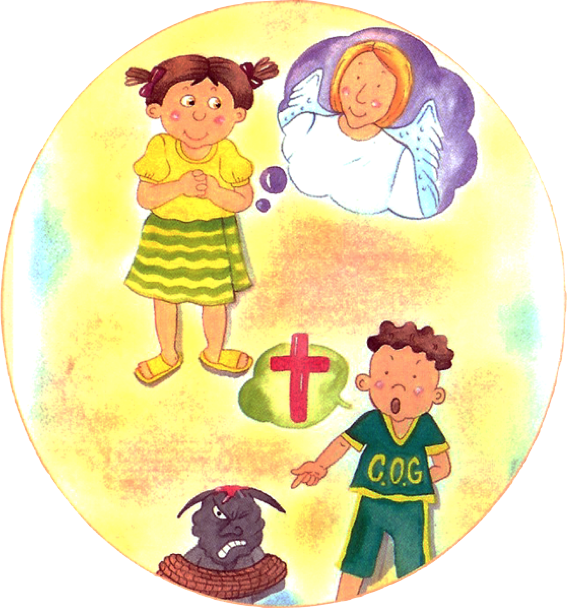 5. サタンの　かつどうと　けんいを　　かくにんしよう
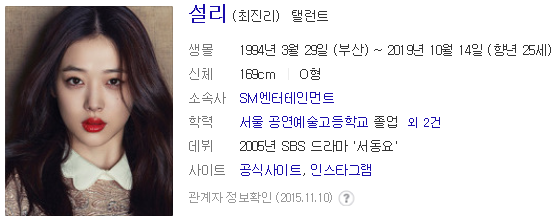 ソルリ


歌手、女優、タレント。
韓国のアイドルグループf(x)の元メンバー。
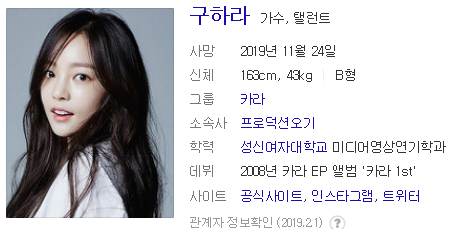 ク・ハラ

歌手、女優。KARAの元メンバー。
[Speaker Notes: 설리이미지출처 : https://search.daum.net/search?nil_suggest=btn&w=tot&DA=SBC&q=%EC%84%A4%EB%A6%AC
구하라이미지출처 : https://search.daum.net/search?w=tot&DA=YZR&t__nil_searchbox=btn&sug=&sugo=&q=%EA%B5%AC%ED%95%98%EB%9D%BC]
6. すくわれた　たましいの　　　しゅくふくを　かくにんしよう
エペソ2:8-10  
　　　　かみさまからの　プレゼントです
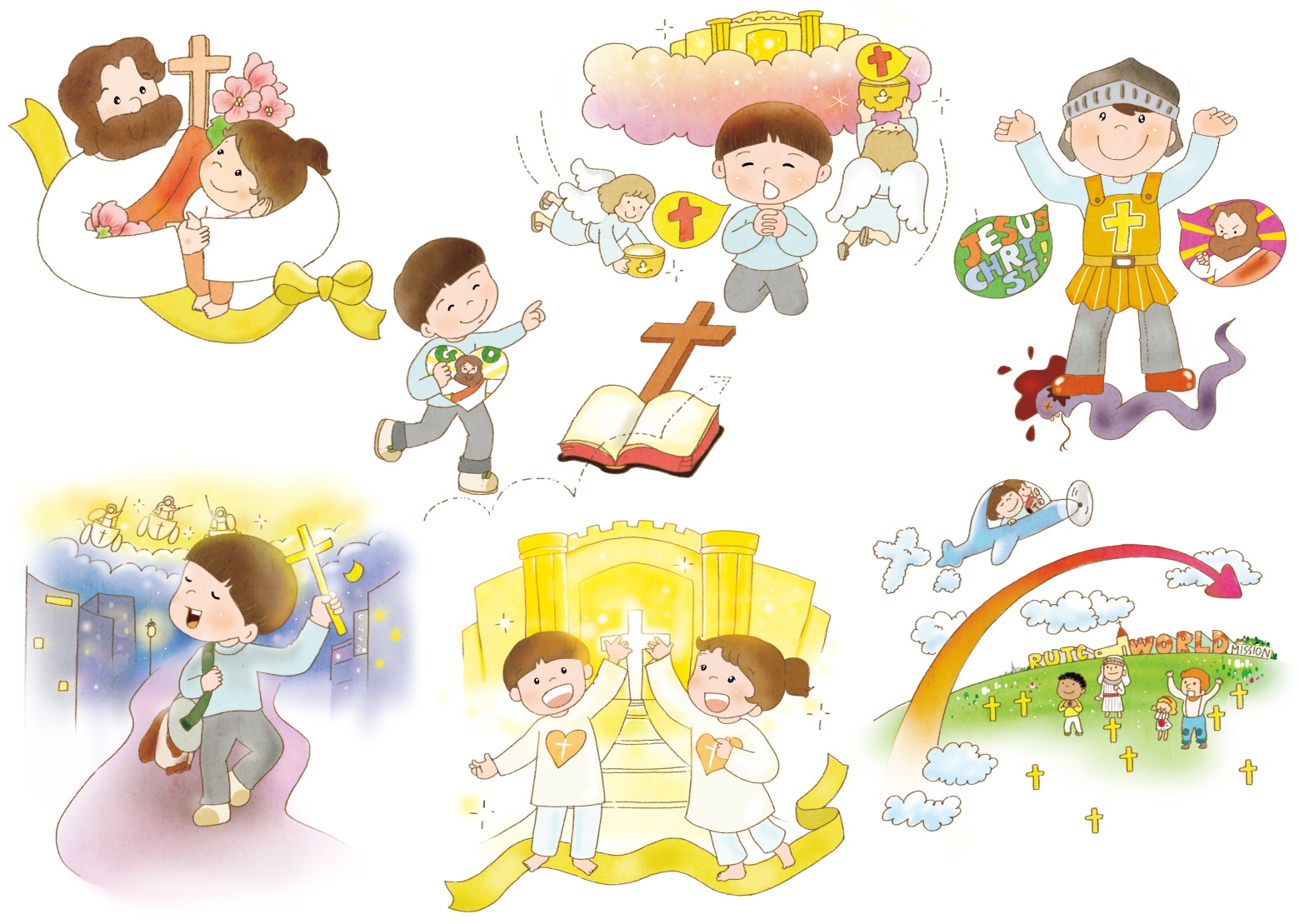 Iコリント3:16  かみさまの　しんでんです
ピリピ1:6  すくいの　よろこびを　うたおう
ピリピ2:13  
　　せかいふくいんかの　しゅじんこうです
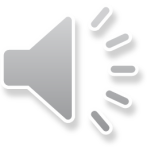 7. きょうかいの　ための　いのりを　　てんけんしよう
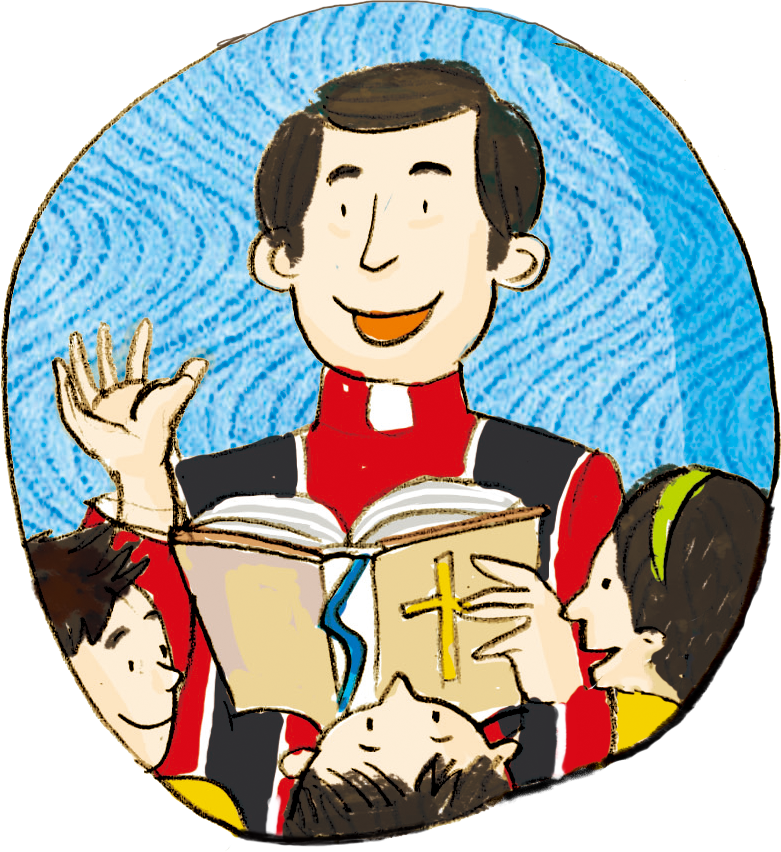 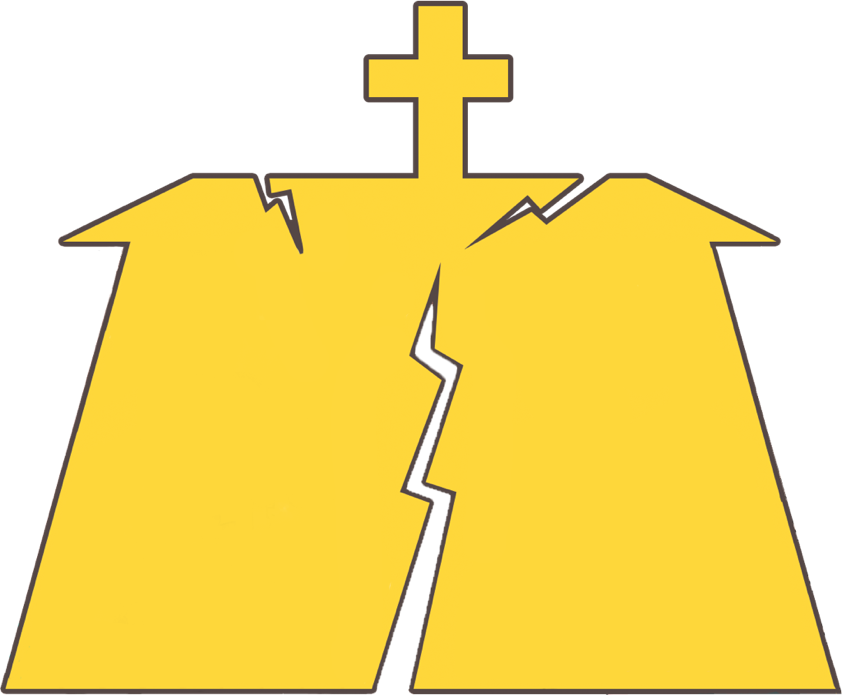 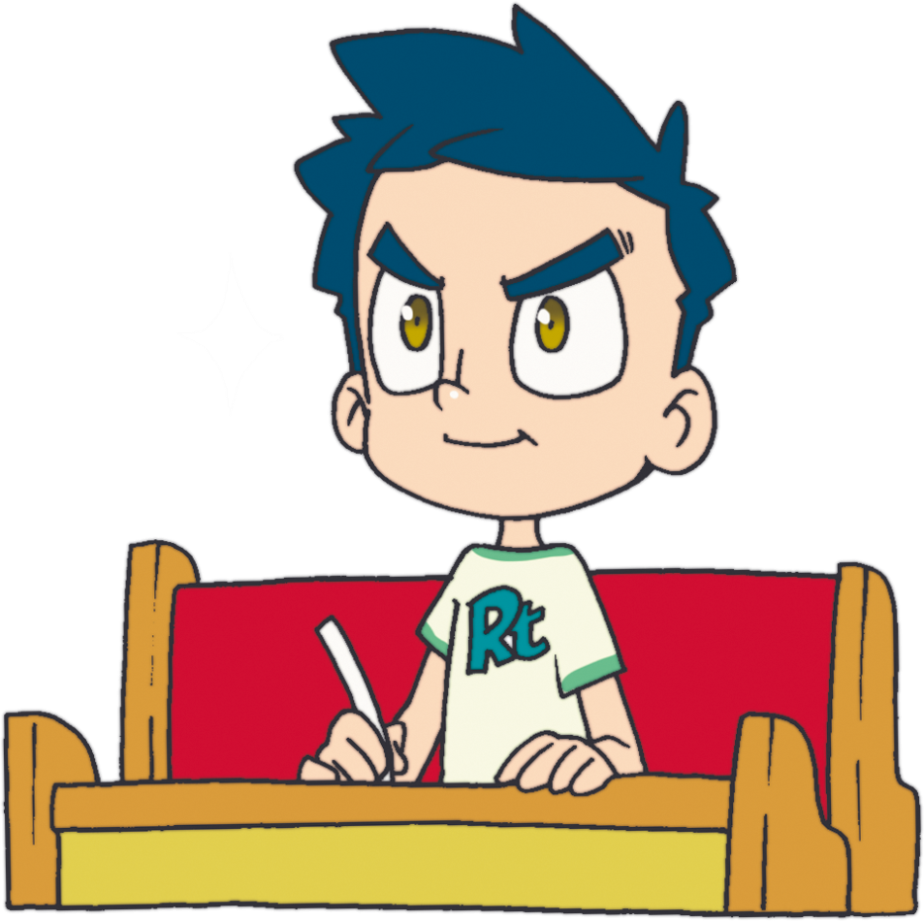 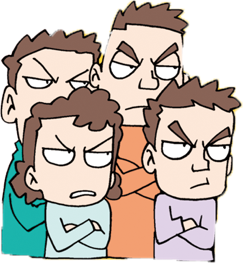 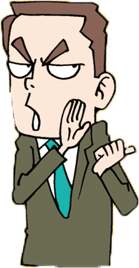 を
し
て
こく　いん　し　よう
フォーラム
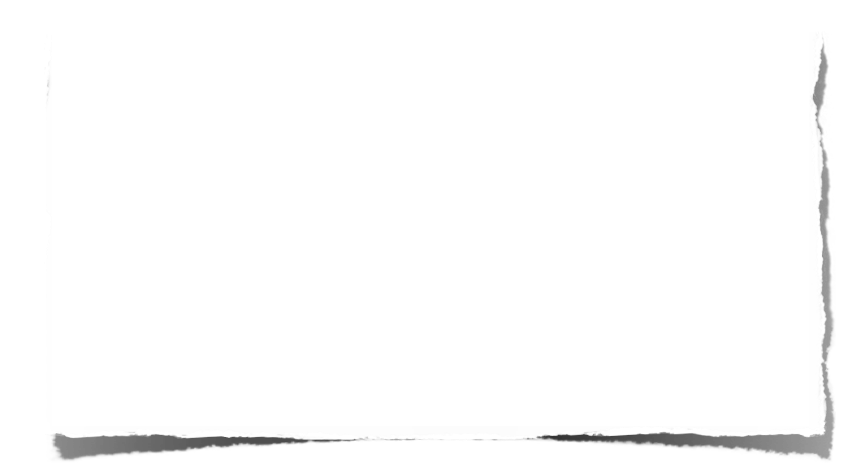 みことばの　なかで 　いちばん　こころに　のこった　
ことを フォーラムしよう
てんけん　－　いのりに ついて　
フォーラムしよう
こんしゅう　じっせん　することを　フォーラムしよう